Atomic structure
Rutherford postulated a very small, dense nucleus with the electrons around the outside of the atom.
Most of the volume is empty space.
Atoms are very small;     1 – 5 Å or 100 – 500 pm.
Other subatomic particles (protons and neutrons) were discovered.
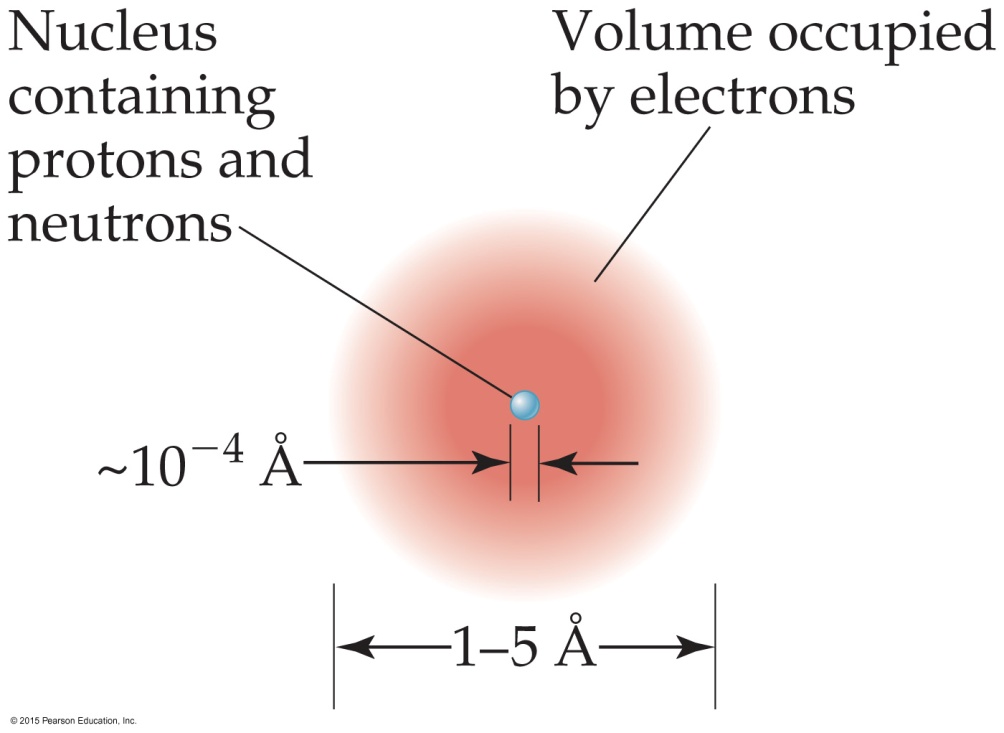 1
2-אטומים,מולקולות ויונים
Atomic Structure: Protons and Neutrons
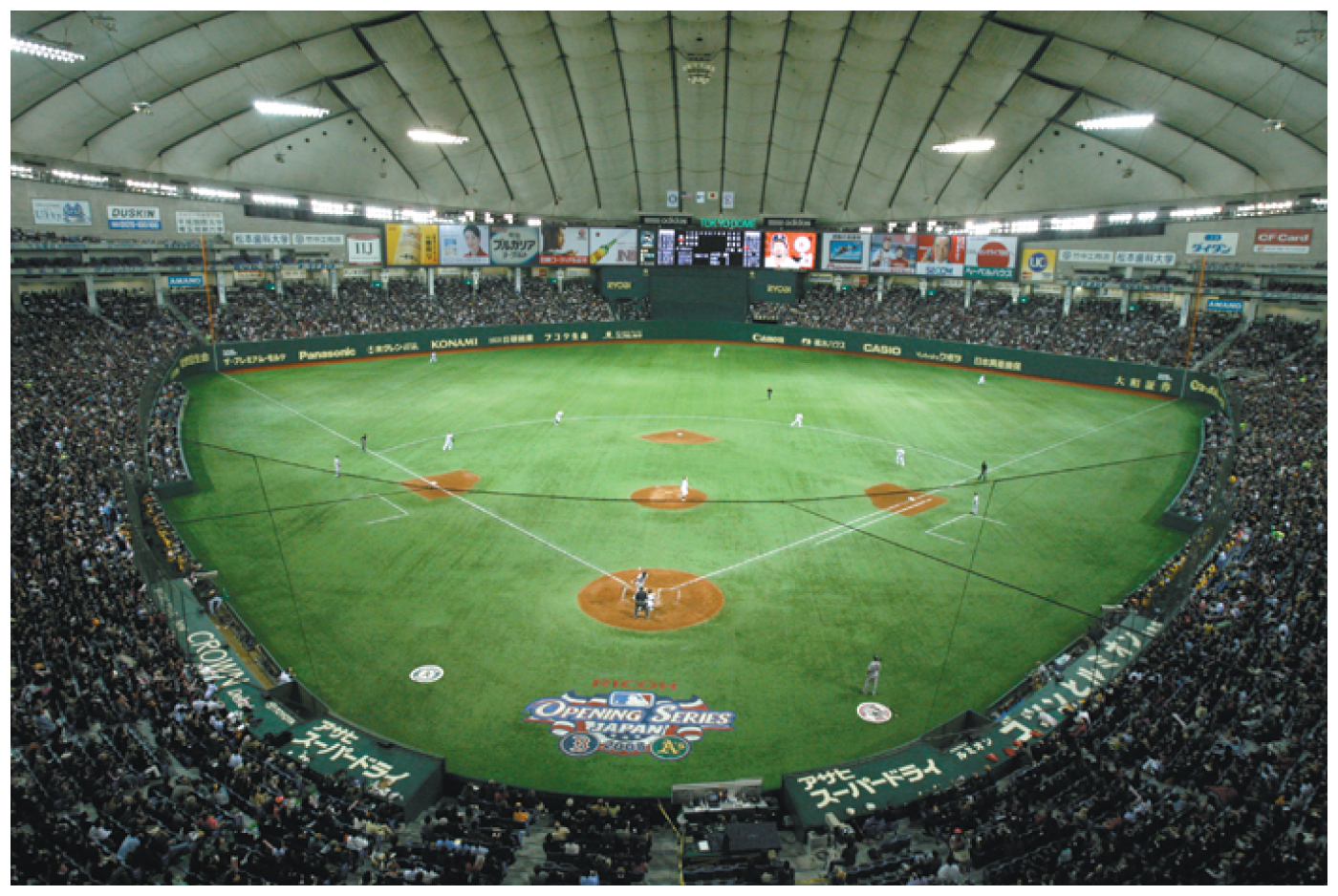 To get a sense of scale, drop a pea into a large stadium. The nucleus is the relative size of the pea to the rest of the stadium.
2
2-אטומים,מולקולות ויונים
[Speaker Notes: To get a sense of scale, drop a pea into a large stadium. The nucleus is the relative size of the pea to the rest of the stadium.]
Subatomic Particles
Protons (+1) and electrons (–1) have a charge; neutrons are neutral.
Protons and neutrons have essentially the same mass (relative mass 1). The mass of an electron is so small we ignore it (relative mass 0).
Protons and neutrons are found in the nucleus; electrons travel around the nucleus.
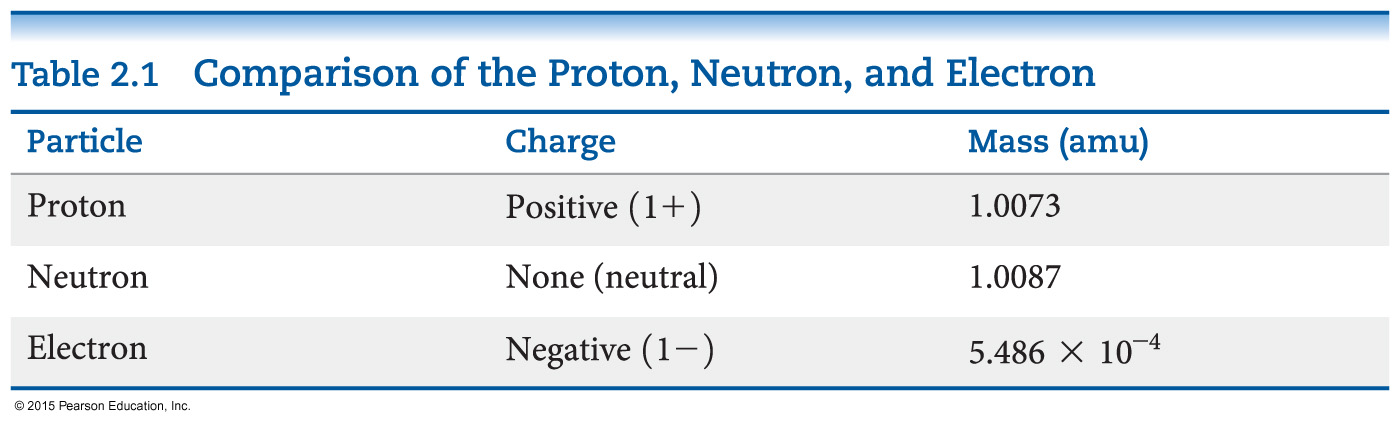 3
2-אטומים,מולקולות ויונים
Atomic Mass
Atoms have extremely small masses.
The heaviest known atoms have a mass of approximately 4 × 10–22 g.
A mass scale on the atomic level is used, where an atomic mass unit (amu) is the base unit.
1 amu (u)  =  1.66054 × 10–24 g
2-אטומים,מולקולות ויונים
4
Symbols of Elements
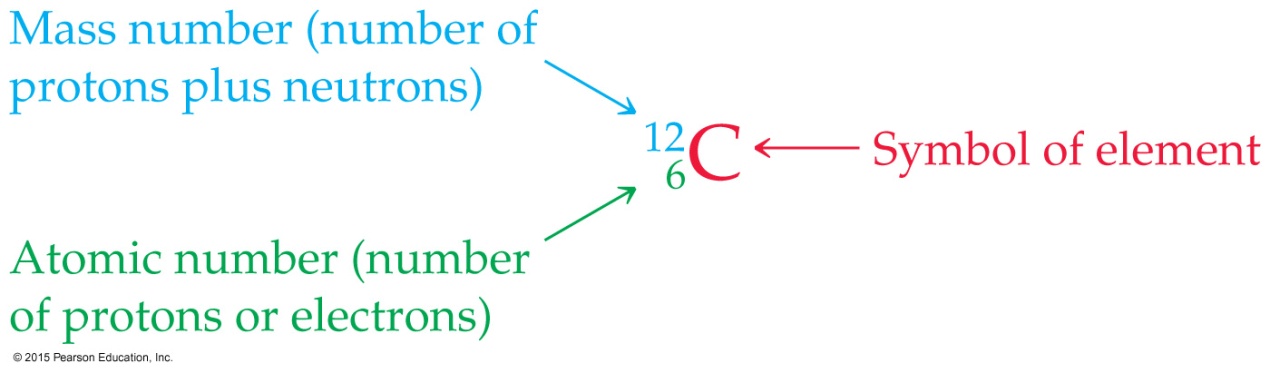 Elements are represented by a one or two letter symbol.  This is the symbol for carbon.
All atoms of the same element have the same number of protons, which is called the atomic number, Z. It is written as a subscript BEFORE the symbol.
The mass number(A) is the total number of protons and neutrons in the nucleus of an atom. It is written as a superscript BEFORE the symbol.
2-אטומים,מולקולות ויונים
5
63
29
Cu
25
27
Mg
Al
Atomic Numbers & Mass Numbers
How many p+, n0 and e- are in the following elements:
29 p+ = 29 e-  (neutral atom: e- = p+)
63−29 = 34 n0
12 p+ = 12 e-  (periodic table; neutral)
25−12 = 13 n0
13 p+ = 13 e-
27−13 = 14 n0
2-אטומים,מולקולות ויונים
6
Cation = positive ion.  Metals form cations
			Na              Na+  +  e-
Anion = negative ion. Nonmetals form anions
			S + 2 e-            S2-
Ions
Ions 	- charged units
	- formed by transfer of e- between elements.
11 פרוטונים
10 אלקטרונים
16 פרוטונים
18 אלקטרונים
2-אטומים,מולקולות ויונים
7
Example
Determine the number of protons, neutrons, and electrons present in
Solution:
p+, e–		         : Z = p+ = 21
			e– = p+ – (charge) = 21 – (+3) = 18	
			A = n + p+
n			45 = n + 21
			n = 24
2-אטומים,מולקולות ויונים
8
[Speaker Notes: (2.5) Molecules and ions]
Isotopes
Isotopes are atoms of the same element with different masses.
Isotopes have different numbers of neutrons, but the same number of protons.
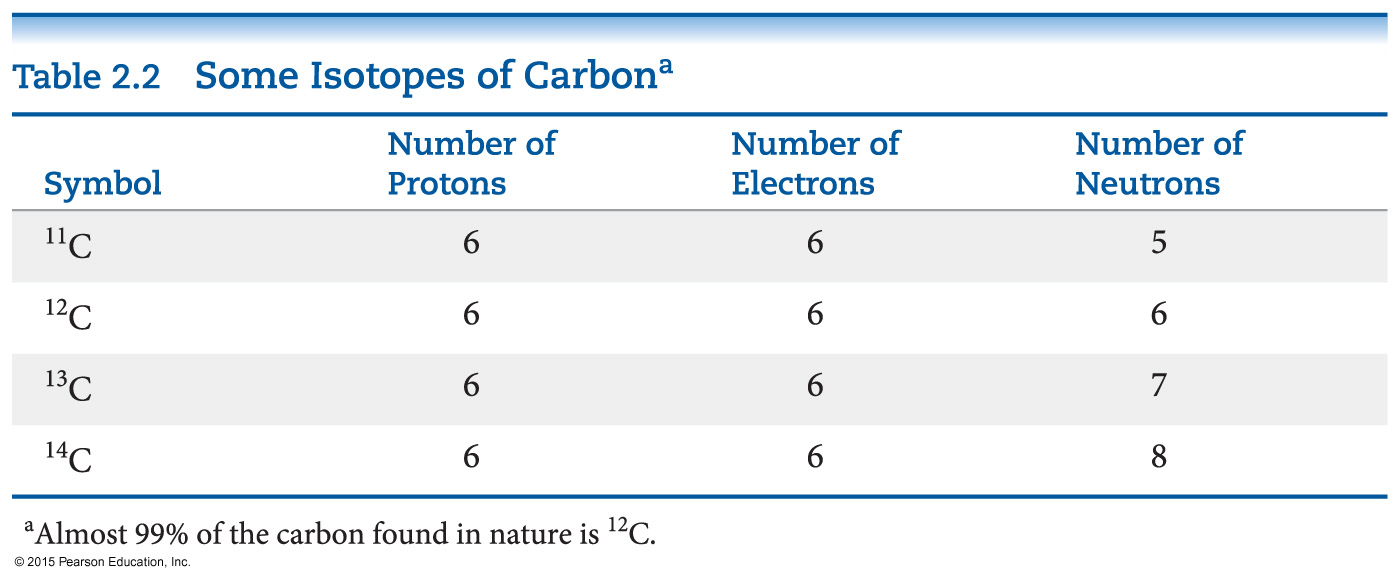 2-אטומים,מולקולות ויונים
9
Hydrogen Isotopes
Hydrogen has 3 isotopes


1 proton and 0 neutrons, protium



1 proton and 1 neutron, deuterium



1 proton and 2 neutrons, tritium
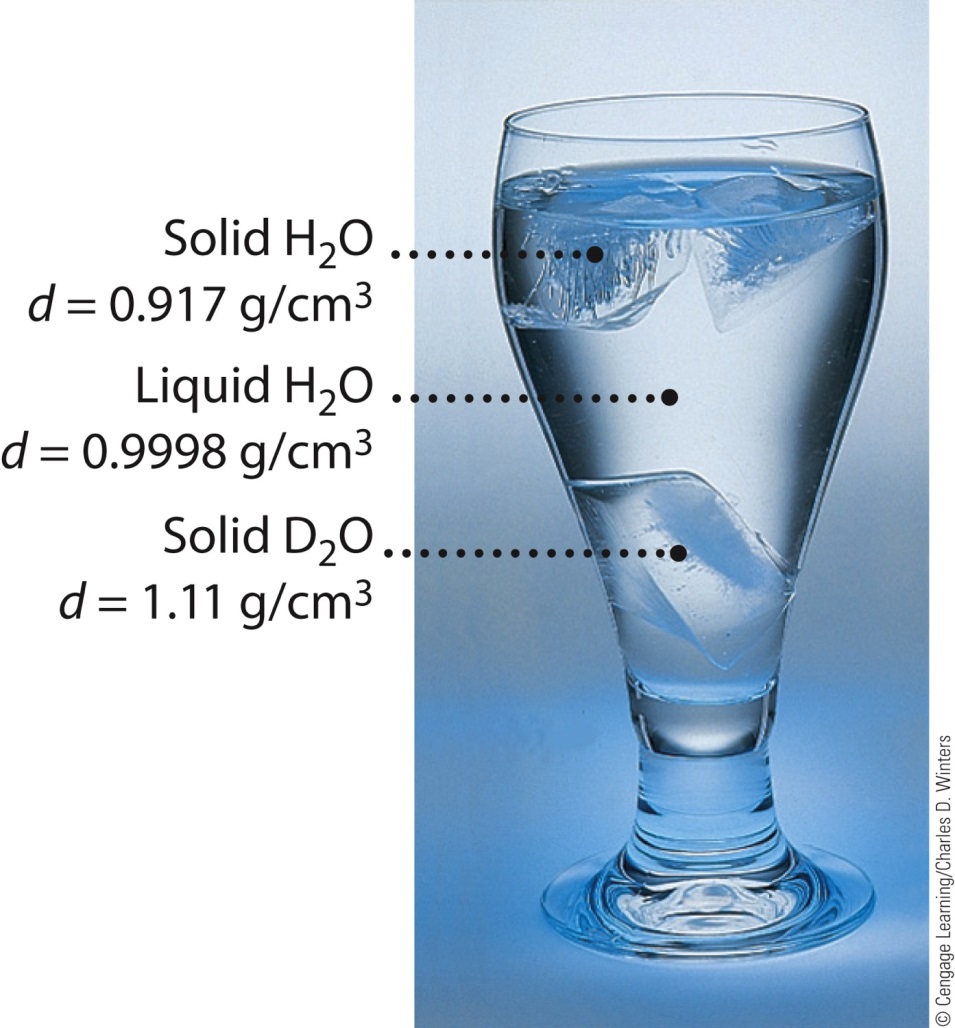 D
T
2-אטומים,מולקולות ויונים
10
Isotopes & Atomic Weight
Most elements occur as a mixture of isotopes.
Magnesium is a mixture of:
Atomic wt = ∑(fractional abundance)(isotope mass)
Sum of…
fraction of each isotope
11
2-אטומים,מולקולות ויונים
Atomic Weight
Chromium, Cr, has the following isotopic masses and fractional abundances:







Determine the atomic weight of chromium.
2-אטומים,מולקולות ויונים
2 | 12
Multiplying each isotopic mass by its fractional abundance and summing up the products
The atomic weight of chromium is 51.99 amu.
2-אטומים,מולקולות ויונים
2 | 13
19.91
100
(10.0129 u)
10B
= 1.994 u
80.09
100
(11.0093 u) = 8.817 u
11B
Average Atomic Mass
Boron contains 10B and 11B (10.0129; 11.0093 u).  10B is 19.91% abundant. Calculate the atomic mass of B.
fraction
mass
Abundance of 11B = 100% - 19.91% = 80.09%
5
fraction
B
mass
Atomic weight of B = 1.994 + 8.817 u
		= 10.811 u
Boron
10.811
2-אטומים,מולקולות ויונים
14
Finding Patterns: The Periodic Law and the Periodic Table
In 1869, Mendeleev noticed that certain groups of elements had similar properties.

He found that when elements are listed in order of increasing mass, these similar properties recurred in a periodic pattern.

To be periodic means to exhibit a repeating pattern.
2-אטומים,מולקולות ויונים
15
The Periodic Law
Mendeleev summarized these observations in the periodic law:

When the elements are arranged in order of increasing mass, certain sets of properties recur periodically.
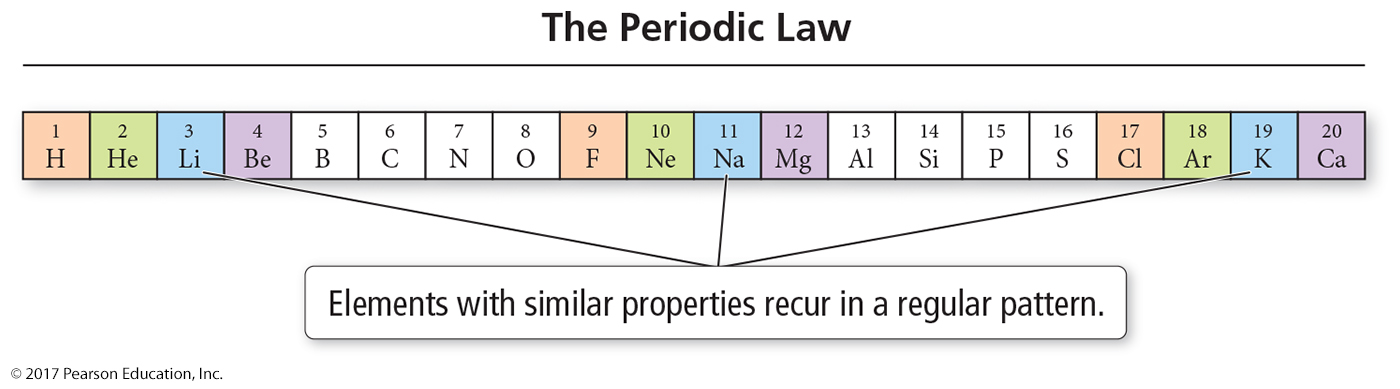 2-אטומים,מולקולות ויונים
16
Periodic Table
Mendeleev organized the known elements in a table. 
He arranged the rows so that elements with similar properties fall in the same vertical columns.
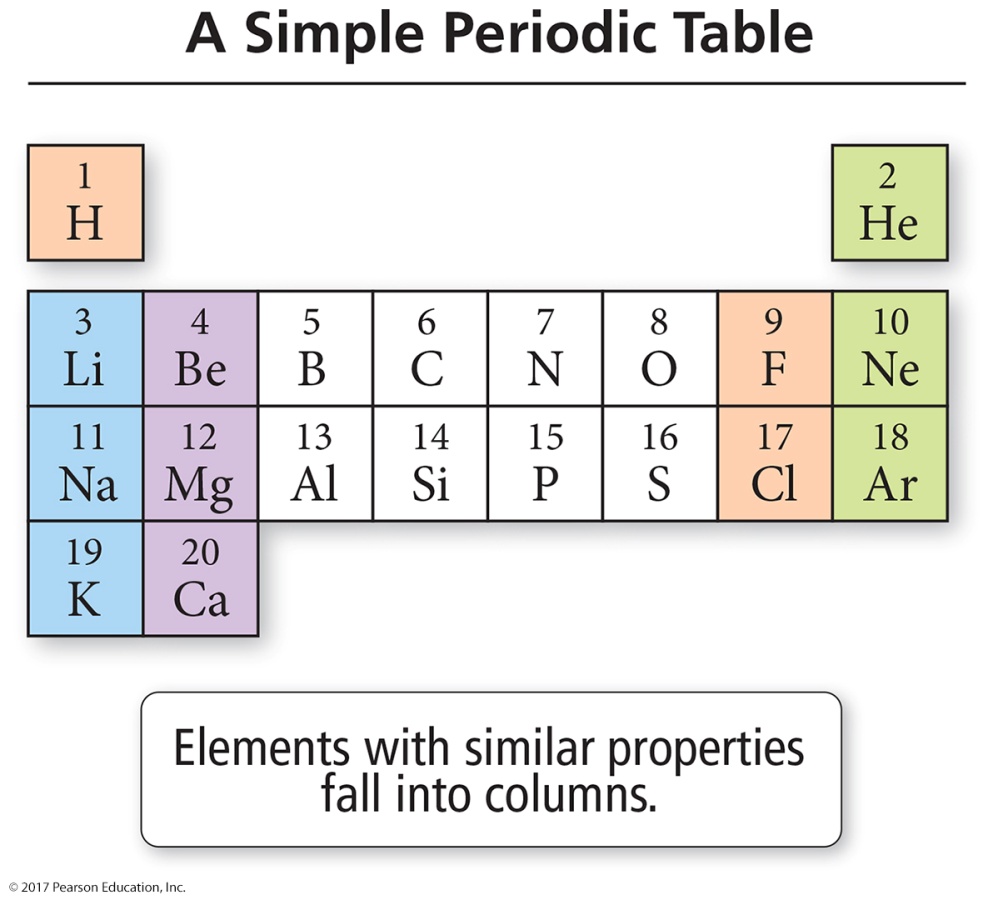 2-אטומים,מולקולות ויונים
17
Periodic Table
Mendeleev’s table contained some gaps, which allowed him to predict the existence (and even the properties) of yet undiscovered elements. 

Mendeleev predicted the existence of an element he called eka-silicon.

In 1886, eka-silicon was discovered by German chemist Clemens Winkler (1838–1904), who named it germanium.
2-אטומים,מולקולות ויונים
18
Modern Periodic Table
In the modern table, elements are listed in order of increasing atomic number rather than increasing relative mass. 

The modern periodic table also contains more elements than Mendeleev’s original table because more have been discovered since his time.
2-אטומים,מולקולות ויונים
19
Modern Periodic Table
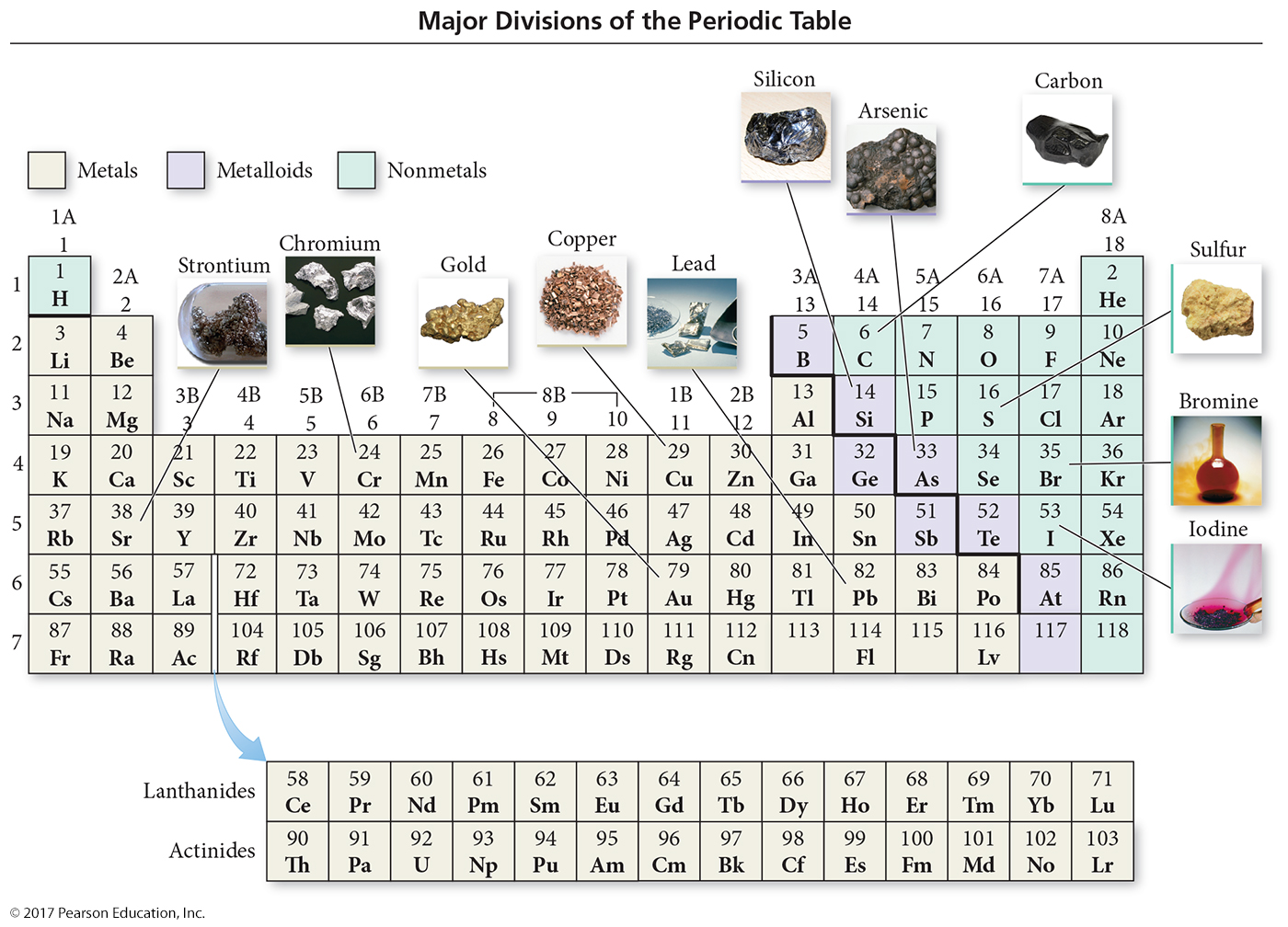 2-אטומים,מולקולות ויונים
20
Classification of Elements
Elements in the periodic table are classified as the following: 
Metals 
Nonmetals 
Metalloids
2-אטומים,מולקולות ויונים
21
Metals
Metals, on the lower-left side and middle of the periodic table, share some common properties.
Good conductors of heat and electricity
Can be pounded into flat sheets (malleability) 
Can be drawn into wires (ductility)
Often shiny
Tend to lose electrons when they undergo chemical changes
Chromium, copper, strontium, and lead are typical metals.
ניתנות לריקוע ולמתיחה
2-אטומים,מולקולות ויונים
22
Nonmetals
Nonmetals lie on the upper-right side of the periodic table. 
There are a total of 17 nonmetals:
Five are solids at room temperature (C, P, S, Se, and I).
One is a liquid at room temperature (Br). 
Eleven are gases at room temperature (H, He, N, O, F, Ne, Cl, Ar, Kr, Xe, and Rn).
2-אטומים,מולקולות ויונים
23
Nonmetals
Nonmetals as a whole tend to have these properties:

Poor conductors of heat and electricity
Not ductile and not malleable
Gain electrons when they undergo chemical changes

Oxygen, carbon, sulfur, bromine, and iodine are nonmetals.
2-אטומים,מולקולות ויונים
24
Metalloids
Metalloids are sometimes called semimetals.
They are elements that lie along the zigzag diagonal line that divides metals and nonmetals.
They exhibit mixed properties. 
Several metalloids are also classified as semiconductors because of their intermediate (and highly temperature-dependent) electrical conductivity.
2-אטומים,מולקולות ויונים
25
Periodic Table
The periodic table can also be divided into 
main-group elements, whose properties tend to be largely predictable based on their position in the periodic table.
transition elements or transition metals, whose properties tend to be less predictable based simply on their position in the periodic table.
2-אטומים,מולקולות ויונים
26
Periodic Table
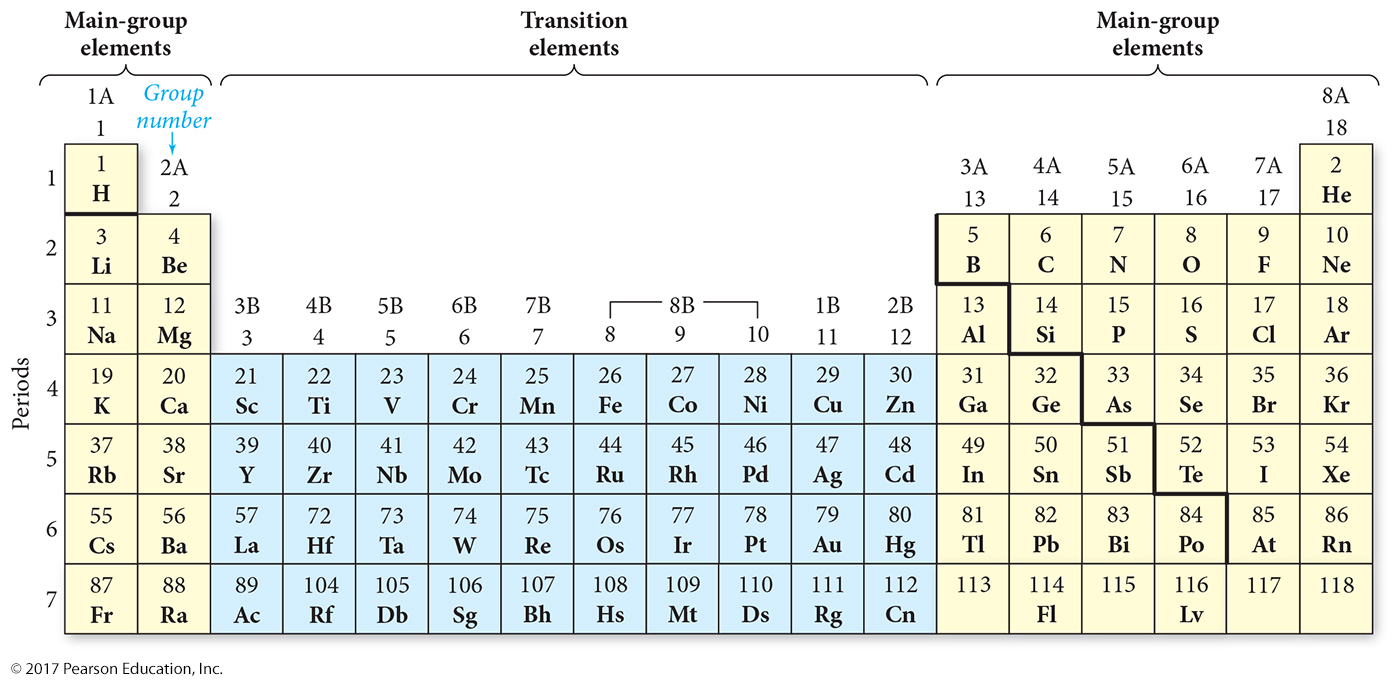 2-אטומים,מולקולות ויונים
27
Periodic Table
The periodic table is divided into vertical columns and horizontal rows.
Each vertical column is called a group (or family).
Each horizontal row is called a period.
There are a total of 18 groups and 7 periods.
The groups are numbered 1–18 (or the A and B grouping).
2-אטומים,מולקולות ויונים
28
Periodic Table
Main-group elements are in columns labeled with a number and the letter A (1A–8A or groups 1, 2, and 13–18). 

Transition elements are in columns labeled with a number and the letter B (or groups 3–12).
2-אטומים,מולקולות ויונים
29
Noble Gas
גזים אצילים
The elements within a group usually have similar properties. 
The group 8A elements, called the noble gases, are mostly unreactive.
The most familiar noble gas is probably helium, used to fill buoyant balloons. Helium is chemically stable—it does not combine with other elements to form compounds—and is therefore safe to put into balloons. 
Other noble gases are neon (often used in electronic signs), argon (a small component of our atmosphere), krypton, and xenon.
2-אטומים,מולקולות ויונים
30
Alkali
המתכות האלקליות
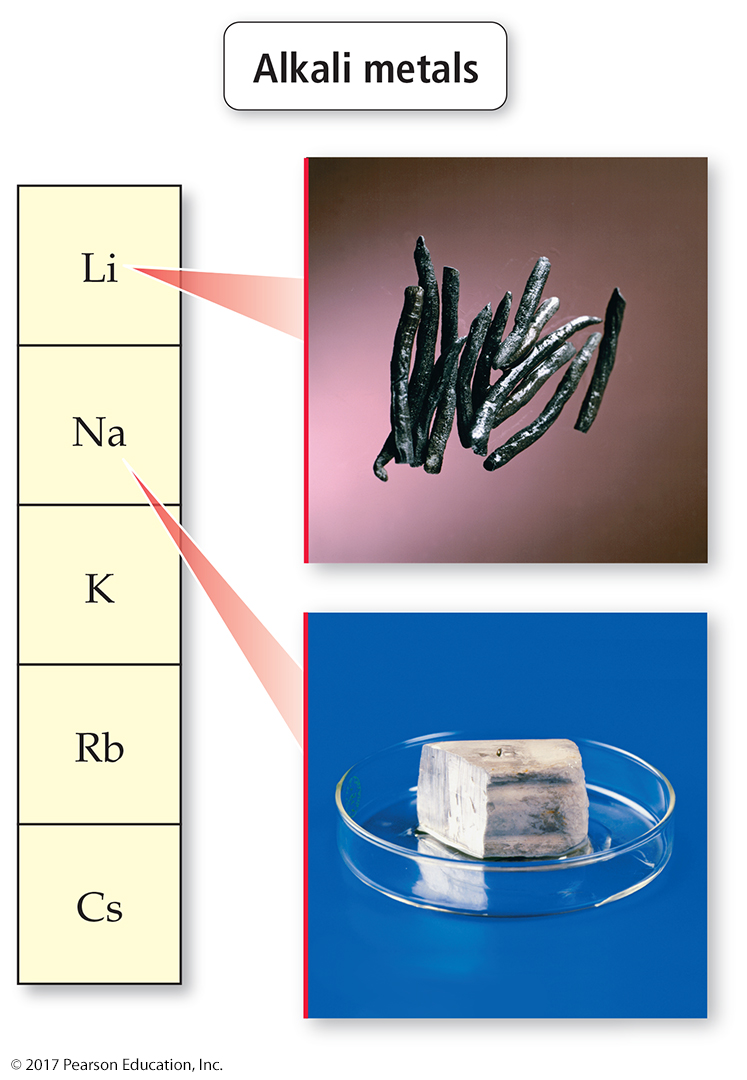 The group 1A elements, called the alkali metals, are all reactive metals. 
A marble-sized piece of sodium explodes violently when dropped into water. 
Lithium, potassium, and rubidium are also alkali metals.
2-אטומים,מולקולות ויונים
31
המתכות האלקליות-עפרוריות
Alkaline Earth Metals
The group 2A elements are called the alkaline earth metals. 
They are fairly reactive but not quite as reactive as the alkali metals. 
Calcium, for example, reacts fairly vigorously with water. 
Other alkaline earth metals include magnesium (a common low-density structural metal), strontium, and barium.
2-אטומים,מולקולות ויונים
32
Halogens
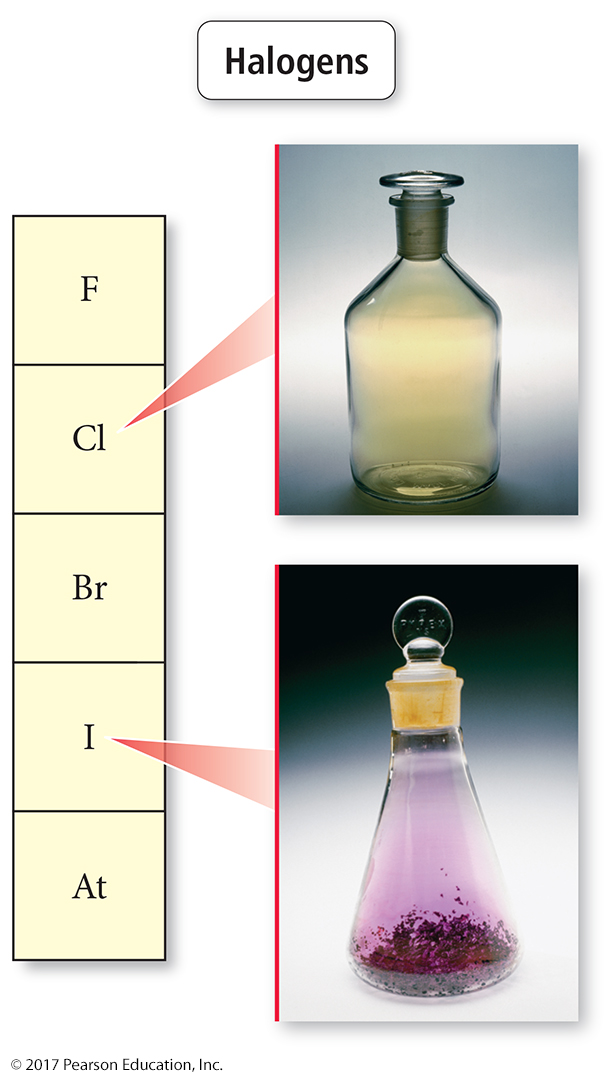 The group 7A elements, the halogens, are very reactive nonmetals. 
They are always found in nature as a salt.
Fluorine, a pale-yellow gas
Chlorine, a greenish-yellow gas with a pungent odor
Bromine, a red-brown liquid that easily evaporates into a gas 
Iodine, a purple solid
2-אטומים,מולקולות ויונים
33
Noble Gases
Alkali Metals
Main Group
Alkaline Earths
Halogens
Transition Metals
Main Group
Lanthanides and Actinides
The Periodic table
אלקליות-עפרוריות
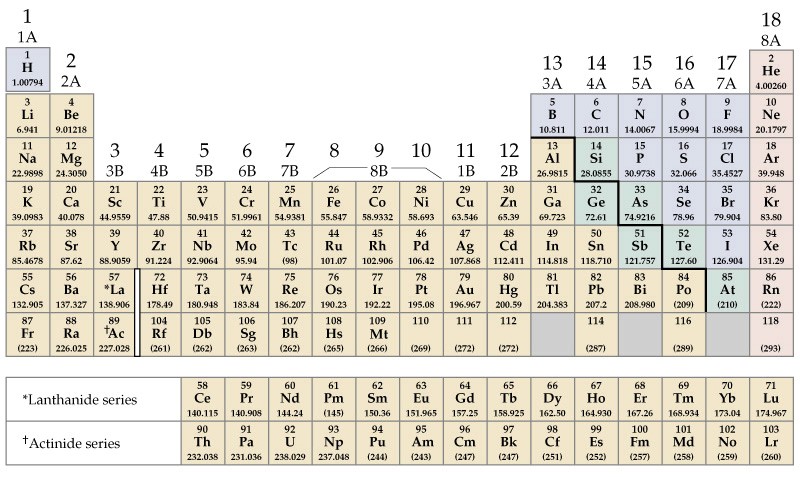 2-אטומים,מולקולות ויונים
2 | 34
Ions and the Periodic Table
A main-group metal tends to lose electrons, forming a cation with the same number of electrons as the nearest noble gas.

A main-group nonmetal tends to gain electrons, forming an anion with the same number of electrons as the nearest noble gas.
2-אטומים,מולקולות ויונים
35
Ions and the Periodic Table
In general, the alkali metals (group 1A) have a tendency to lose one electron and form 1+ ions. 
The alkaline earth metals (group 2A) tend to lose two electrons and form 2+ ions. 
The halogens (group 7A) tend to gain one electron and form 1– ions. 
The oxygen family nonmetals (group 6A) tend to gain two electrons and form 2– ions.
2-אטומים,מולקולות ויונים
36
Ions and the Periodic Table
For the main-group elements that form cations with a predictable charge, the charge is equal to the group number. 

For main-group elements that form anions with a predictable charge, the charge is equal to the group number minus eight.

Transition elements may form various different ions with different charges.
2-אטומים,מולקולות ויונים
37
Monatomic Ions
Number of e- lost varies.
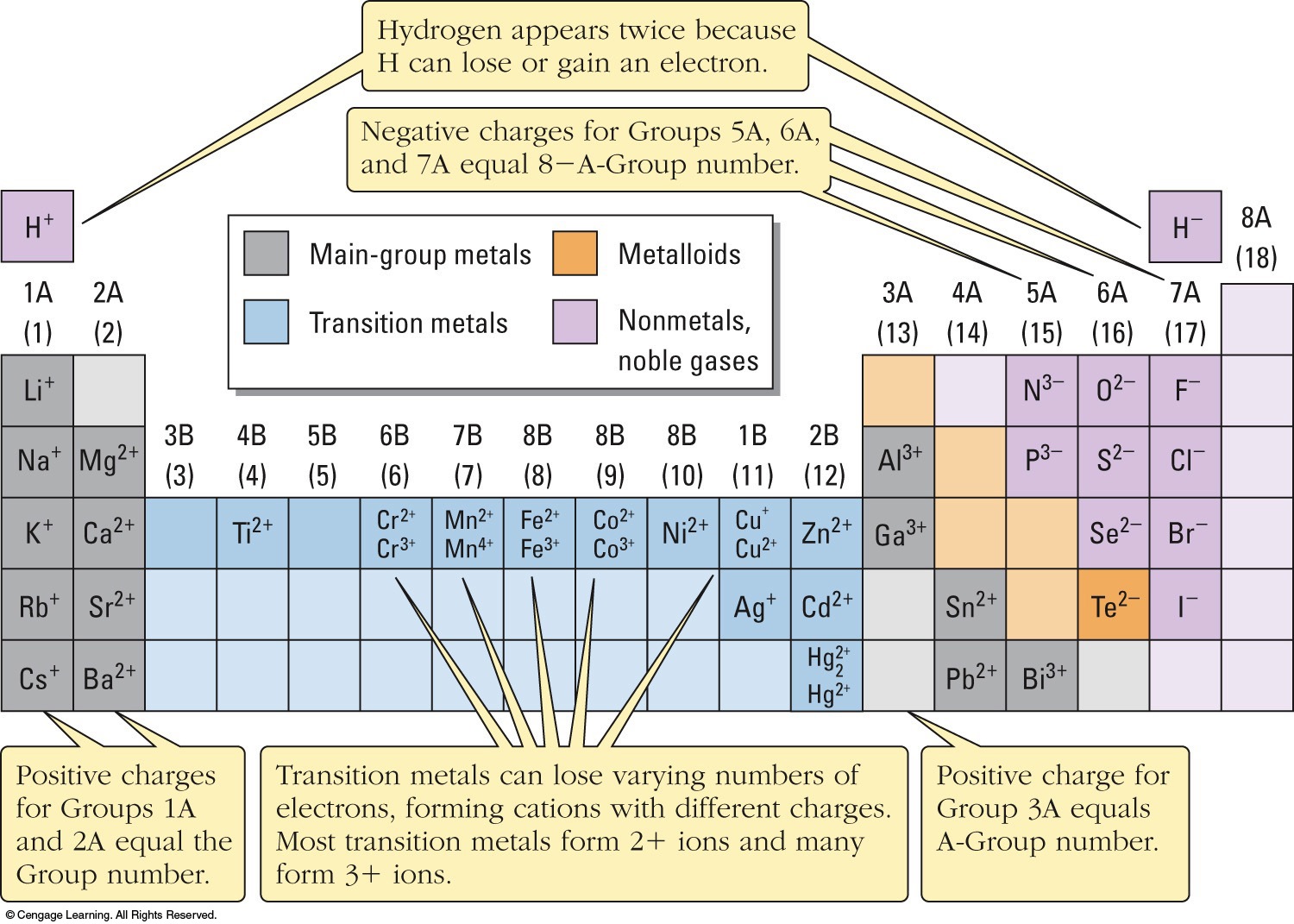 2-אטומים,מולקולות ויונים
38
Chemical Formulas
The subscript to the right of the symbol of an element tells the number of atoms of that element in one molecule of the compound.
Molecular compounds are composed of molecules and almost always contain only nonmetals.
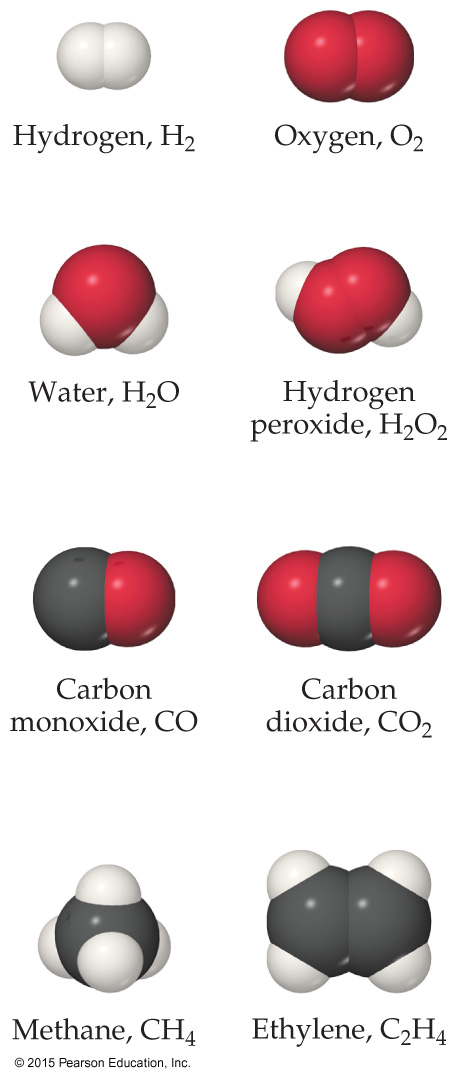 2-אטומים,מולקולות ויונים
39
Molecules and Covalent Bonds
Covalent Bond: Results when two atoms share several (usually two) electrons. Typically a nonmetal bonded to a nonmetal.
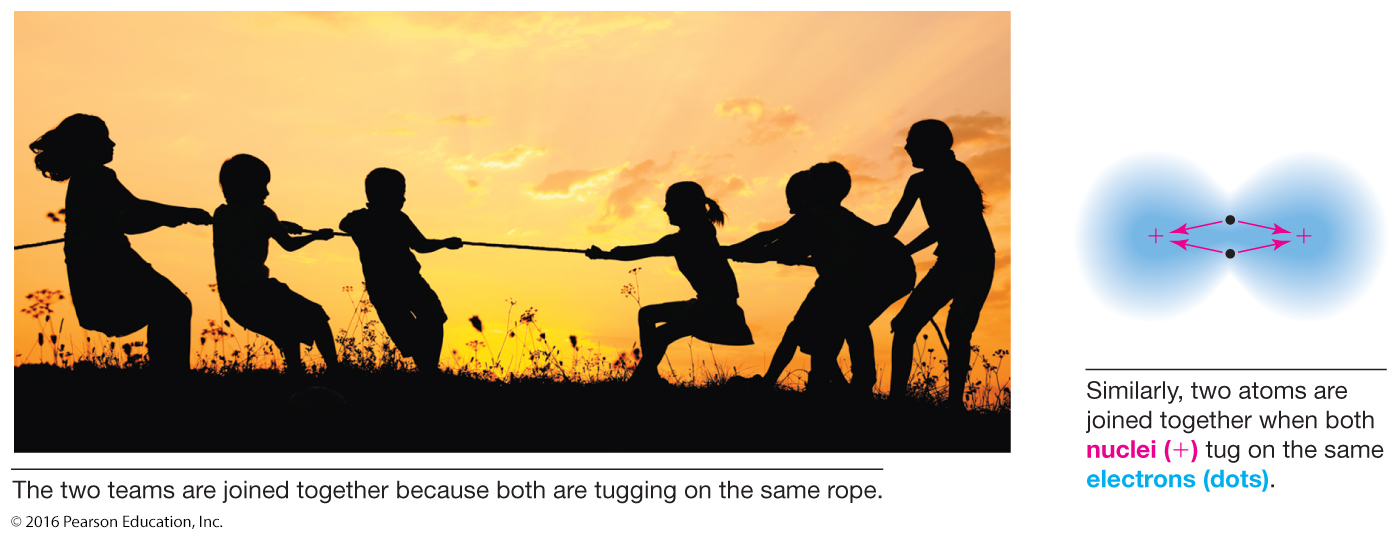 2-אטומים,מולקולות ויונים
40
Molecules and Covalent Bonds
Covalent Bond: Results when two atoms share several (usually two) electrons. Typically a nonmetal bonded to a nonmetal.

Molecule: The unit of matter that results when two or more atoms are joined by covalent bonds.
2-אטומים,מולקולות ויונים
41
Molecules and Covalent Bonds
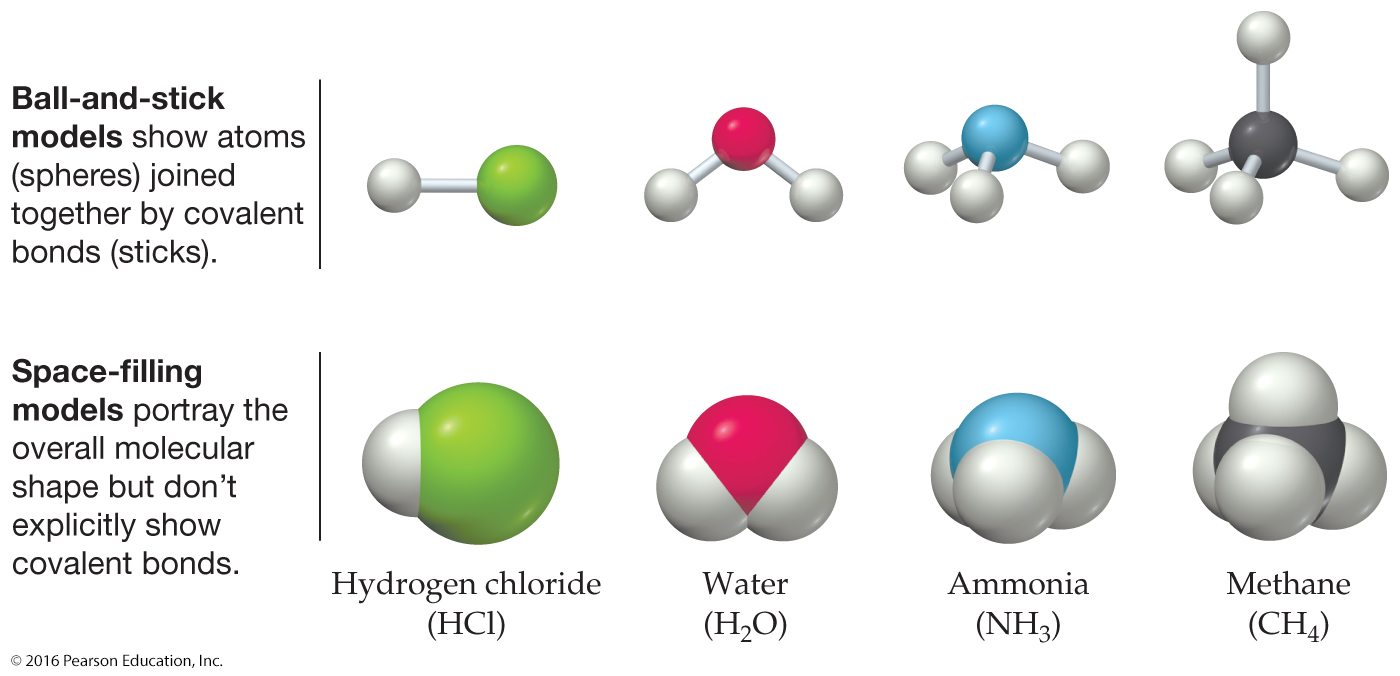 2-אטומים,מולקולות ויונים
42
Diatomic Molecules
These seven elements occur naturally as molecules containing two atoms:
Hydrogen
Nitrogen
Oxygen
Fluorine
Chlorine
Bromine
Iodine
2-אטומים,מולקולות ויונים
43
Ionic Compounds
Ionic compounds (such as NaCl) are generally formed between metals and nonmetals.
Electrons are transferred from the metal to the nonmetal. The oppositely charged ions attract each other.
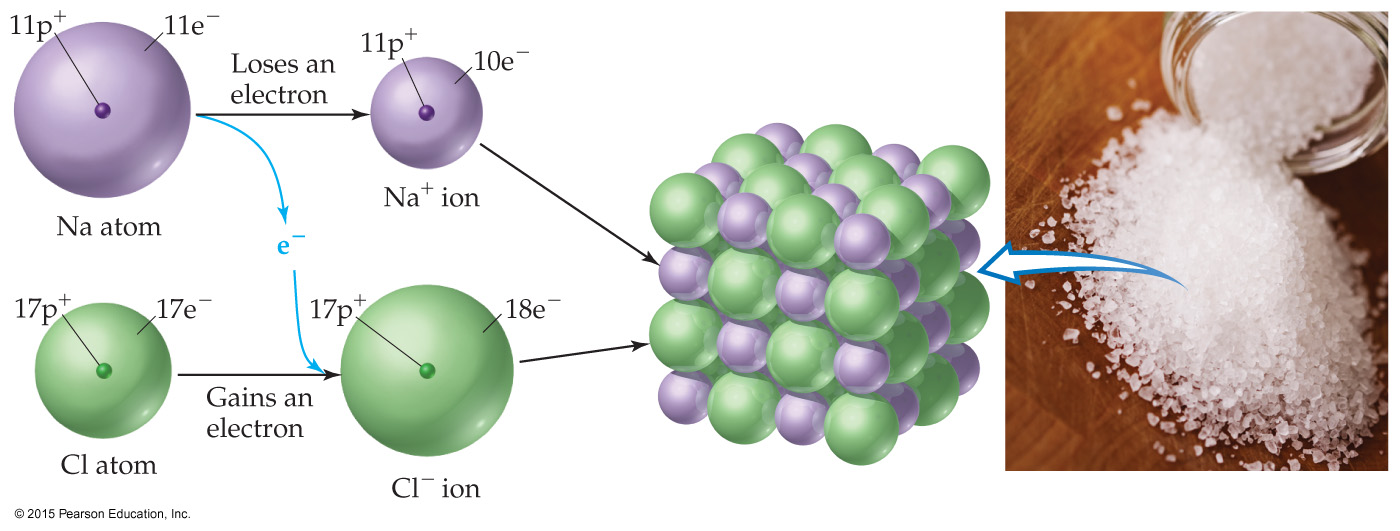 2-אטומים,מולקולות ויונים
44
Ionic Compounds
An ionic compound is composed of cations and anions. The attraction between positive and negative charges holds the ions in a consistent arrangement, forming a crystal. 

The formula of an ionic compound gives the smallest possible integer number of ions in the substance (without writing charges) so that the combination is electrically neutral.
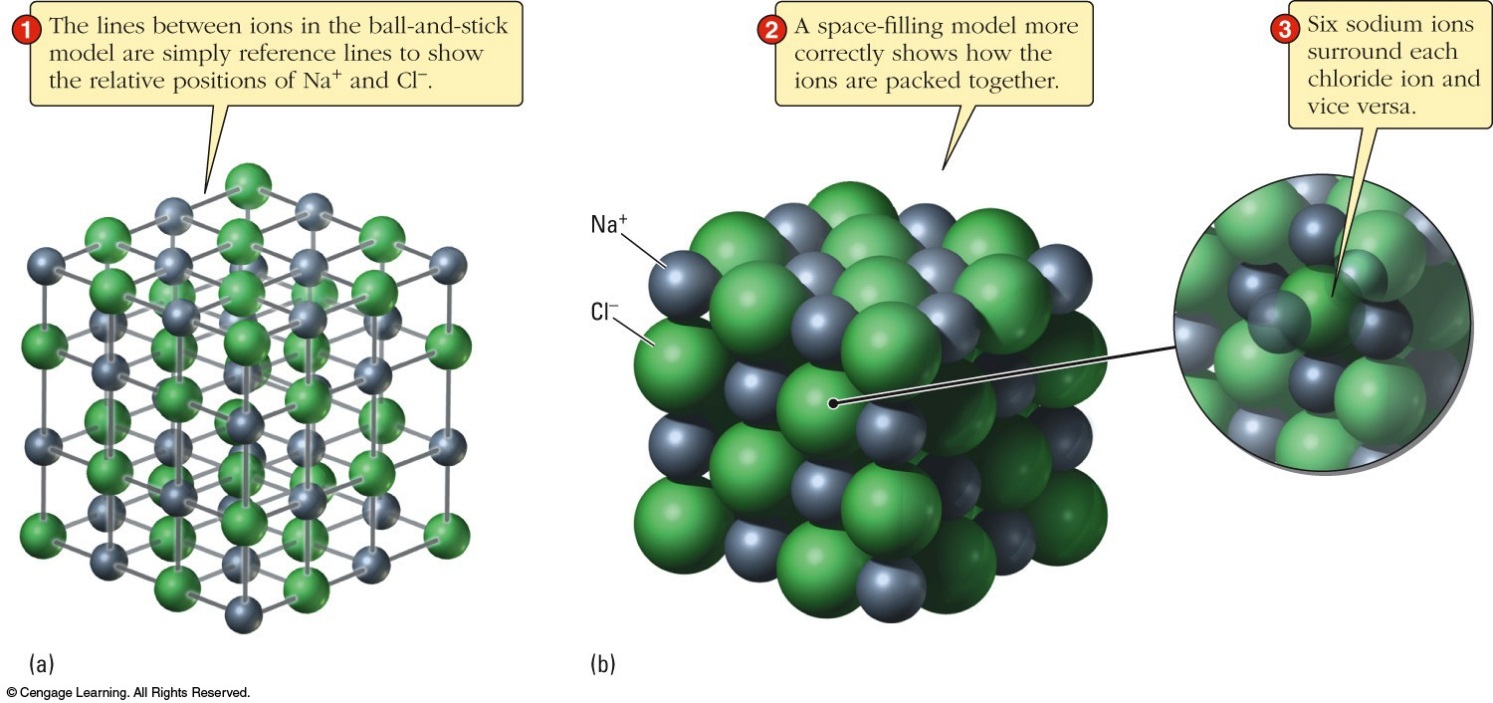 גביש
2-אטומים,מולקולות ויונים
2 | 45
Ionic Compound
Ionic Compound: A neutral compound in which the total number of positive charges must equal the total number of negative charges.
Binary Ionic Compounds
Sodium chloride:
Na+
Cl–
NaCl
Magnesium oxide:
Mg2+
O2–
MgO
Aluminum sulfide:
Al3+
S2–
Al2S3
2-אטומים,מולקולות ויונים
46
Writing Formulas
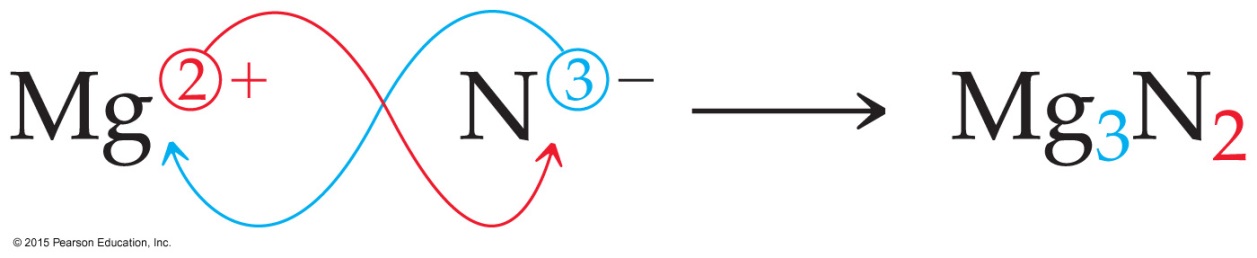 Because compounds are electrically neutral, one can determine the formula of a compound this way:
The charge on the cation becomes the subscript on the anion.
The charge on the anion becomes the subscript on the cation.
If these subscripts are not in the lowest whole-number ratio, divide them by the greatest common factor.
2-אטומים,מולקולות ויונים
47
Polyatomic Ions
An ion consisting of two or more atoms chemically bonded together and carrying an electrical charge
דוגמאות
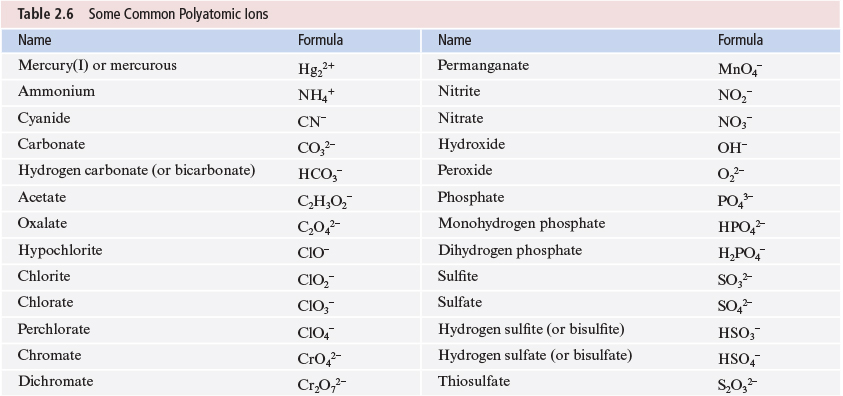 Na2CO3
NH4Cl
NaNO3
Ca3(PO4)2
2-אטומים,מולקולות ויונים
2 | 48
[Speaker Notes: Table 2.6. Page 55]
Properties of Ionic Compounds
Ionic crystals have distinctive shapes and can be cleaved:
External force displaces layers
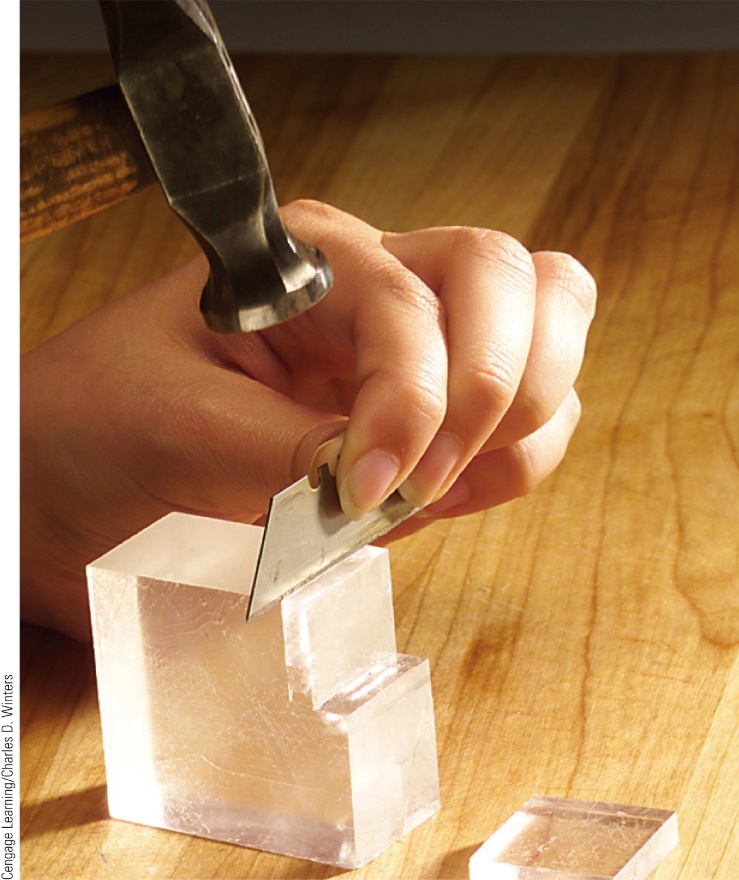 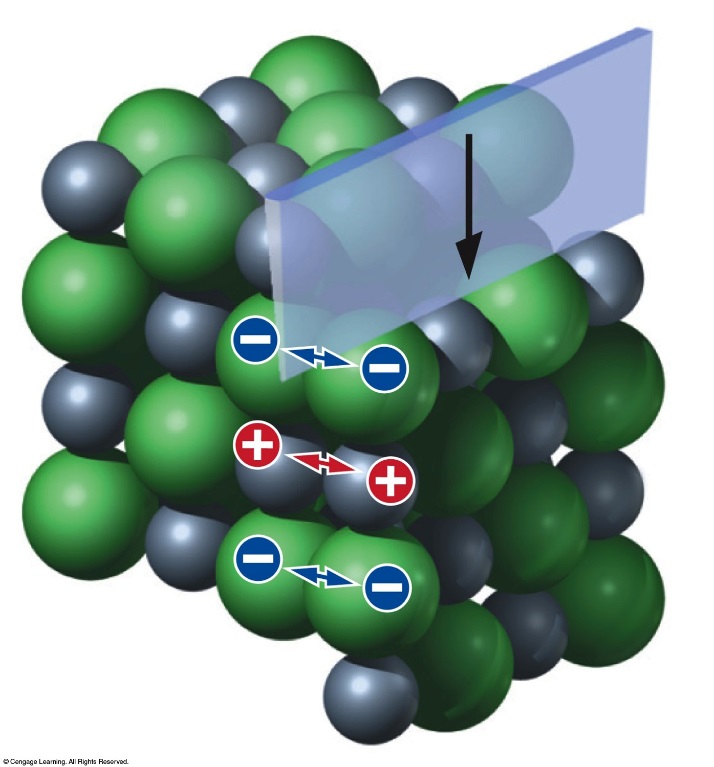 Repulsion occurs
Na+
Cl-
2-אטומים,מולקולות ויונים
49
Q1Q2
d2
F = k
Ionic Compound Properties
Ionic compounds are held together by strong Coulombic forces:
Charge on ion 1
Charge on ion 2
Force between ions
Distance between ions
constant
A lot of energy is required to disrupt the crystal lattice, and so melting and boiling points are high.
2-אטומים,מולקולות ויונים
50
Q1Q2
d2
F = k
Ionic Compound Properties
Forces are stronger when:
the ion charges (Q1 and Q2) are large
The ions are small (d is small)
I- is larger than F-
2-אטומים,מולקולות ויונים
51
Properties of Ionic Compounds
Ionic compounds are electrical insulators when SOLID
will conduct if molten
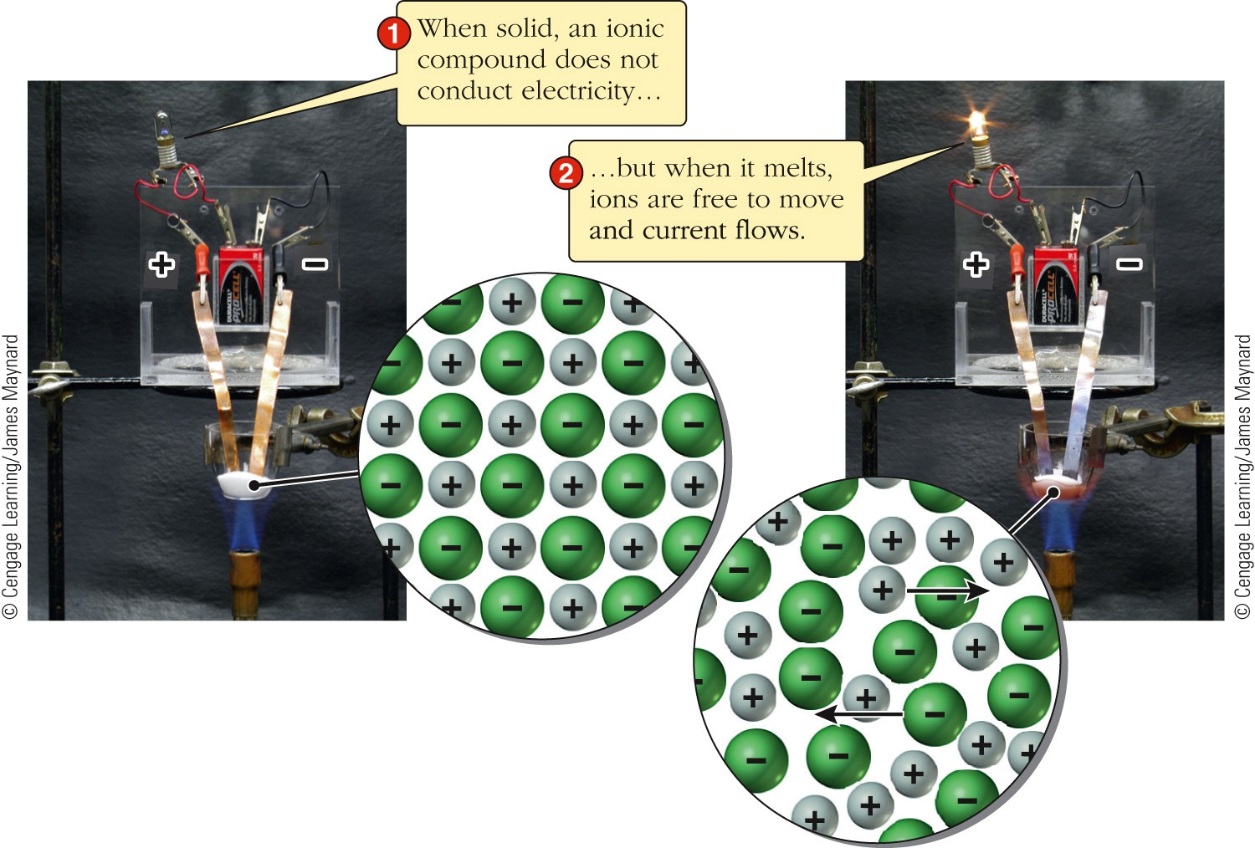 Many are soluble in water
52
2-אטומים,מולקולות ויונים
Solutions of Ionic Compounds
When an ionic compound dissolves in water 
Presence of ions in the solution leads to electrical conductivity
Strong electrolytes
When molecular solids dissolve in water, no ions are formed
Without ions, the solution does not conduct electricity
Nonelectrolytes
2-אטומים,מולקולות ויונים
53
[Speaker Notes: (2.5) Molecules and ions]
Electrical Conductivity Test
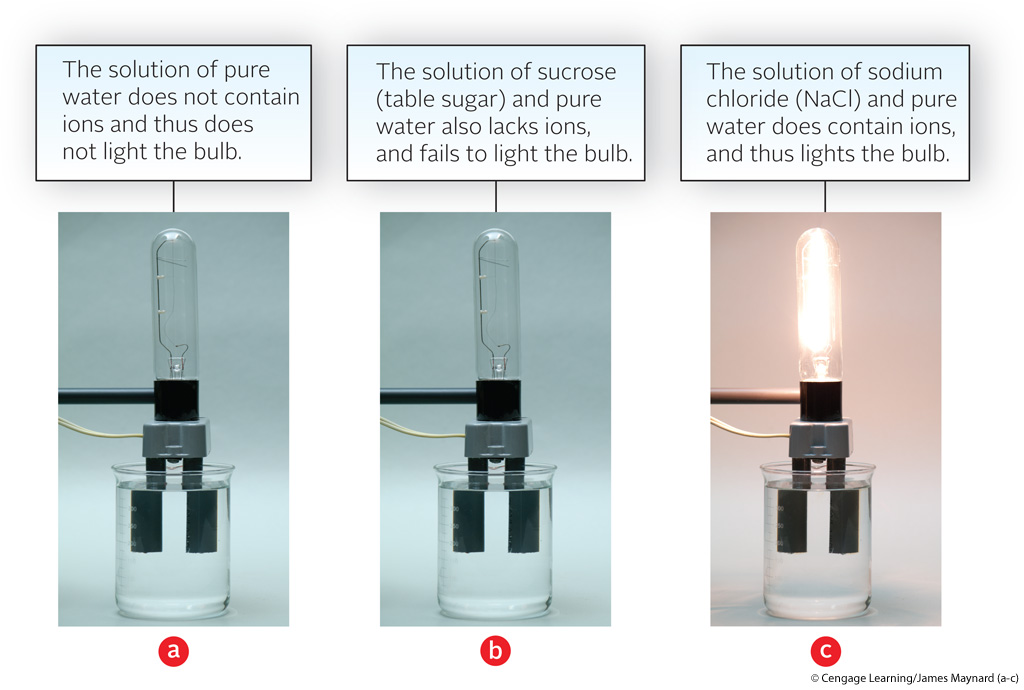 2-אטומים,מולקולות ויונים
54
[Speaker Notes: (2.5) Molecules and ions]
Example
The structure of a water solution of KNO3, containing equal numbers of K+ and NO3– ions, may be represented as





Construct a similar beaker to show the structure of a water solution of potassium sulfate, K2SO4 
Indicate the sulfur atom using the color yellow
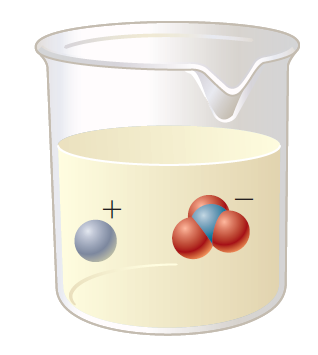 2-אטומים,מולקולות ויונים
55
[Speaker Notes: (2.5) Molecules and ions]
Example
Solution:
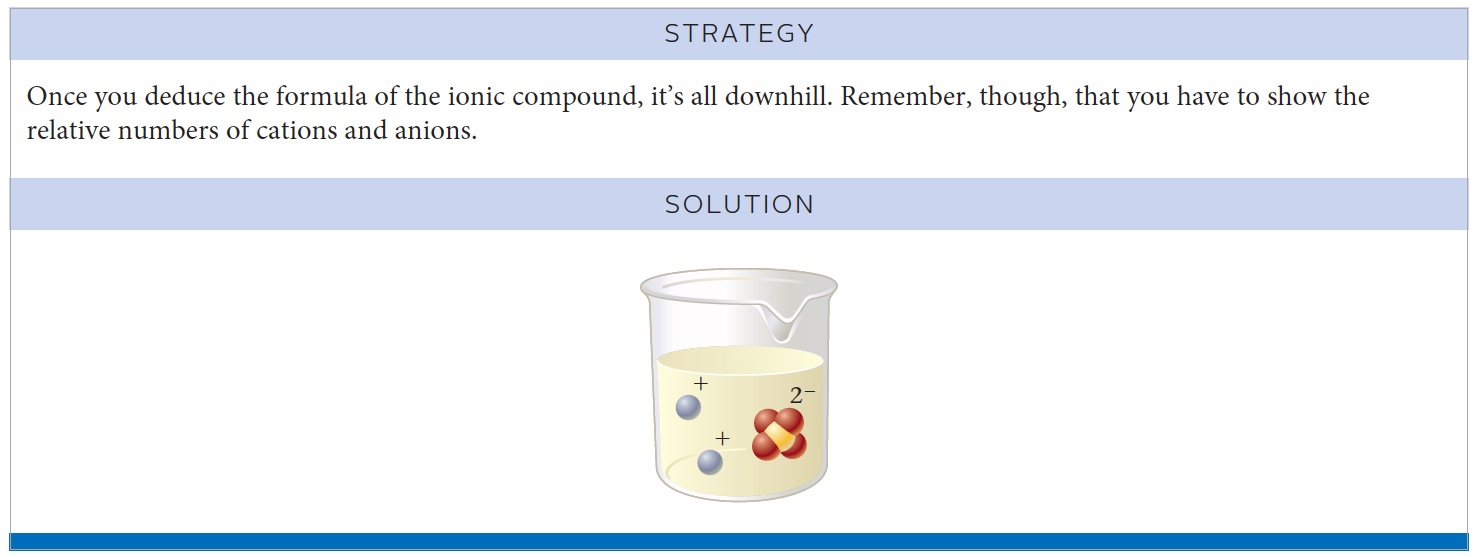 2-אטומים,מולקולות ויונים
56
[Speaker Notes: (2.5) Molecules and ions]
CuSO4
(white)
CuSO4•5H2O
(blue)
Heat
Ionic Hydrates
Ionic hydrate: ionic compound with water trapped in the crystal
the water of hydration.
use “hydrate” with a Greek prefix for the number.
heat can remove some, or all, of this water.
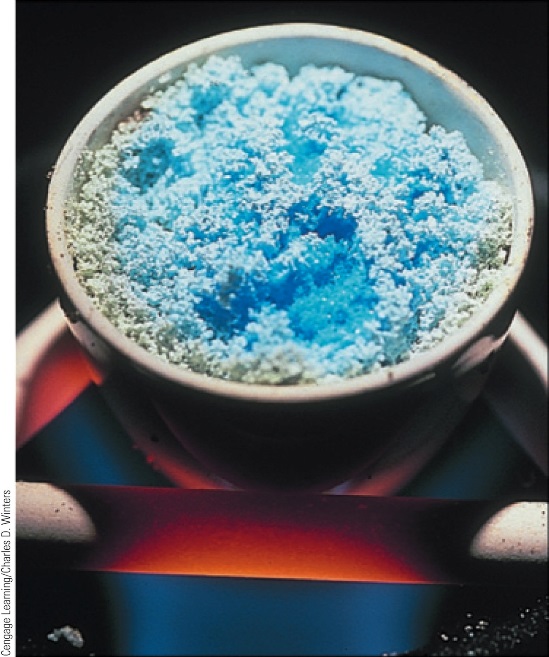 CuSO4•5H2O
copper(II) sulfate pentahydrate
2-אטומים,מולקולות ויונים
57
Chemical Equation
A chemical equation is the symbolic representation of a chemical reaction in terms of chemical formulas.

For example,	

Reactants are the starting materials; they are written on the left side of the equation.
Products are the materials at the end of the reaction; they are written on the right side of the equation.
2-אטומים,מולקולות ויונים
2 | 58
In a balanced chemical equation, the numbers of atoms of each element are equal on both sides of the arrow. 

To balance the equation, it is necessary to select coefficients that will make the numbers of atoms of each element equal on both sides. 

Balancing the atoms for elements that occur in one substance on each side makes the process easier. 

A balanced equation can be verified by counting the number of atoms of elements on each side.
2-אטומים,מולקולות ויונים
2 | 59
Balance the following equation:
2-אטומים,מולקולות ויונים
2 | 60
Balancing Fe atoms,



Balancing S atoms,


Balancing N atoms,
2-אטומים,מולקולות ויונים
2 | 61
To balance the O atoms, count the number of O atoms in substances on the left with known coefficients. There are 12 atoms of oxygen in Fe2(SO4)3. The remaining number of O atoms in H2O must be 18 – 12 = 6.

Therefore,


The balanced equation is:
2-אטומים,מולקולות ויונים
2 | 62
The Law of Conservation of Mass
This law is consistent with the idea that matter is composed of small, indestructible particles.
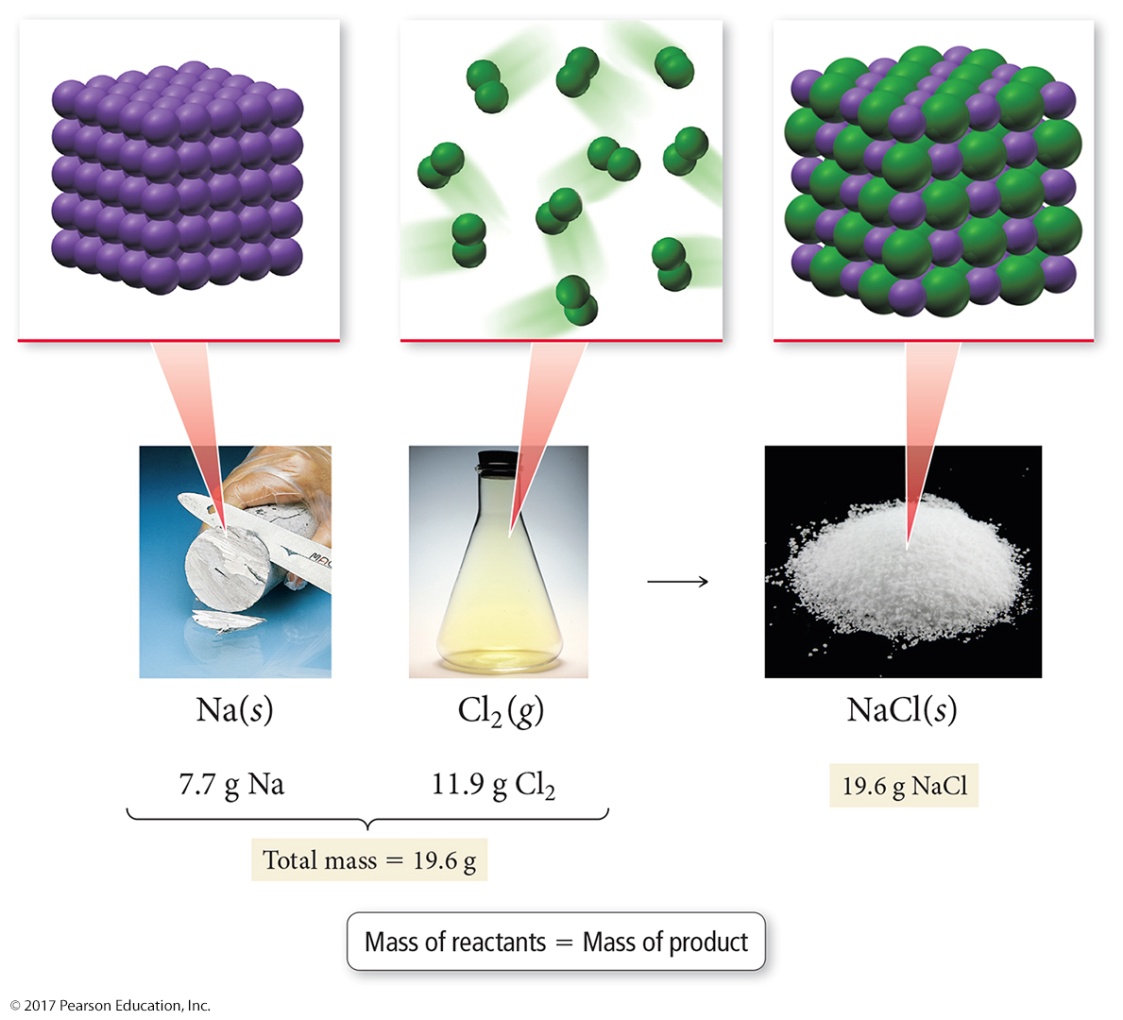 63
2-אטומים,מולקולות ויונים